Co jsme dělali?
Prováděli jsme revizi kapitol „Charakteristika školy“, „Zaměření školy a její vize“ a „Výchovné a vzdělávací strategie“ našeho ŠVP.

Vyplňovali jsme online anketu, z níž byly dva výstupy:
Tabulka hodnocení s komentáři
Grafy bodového ohodnocení

Na poradě 27. srpna 2019 jsme si dali úkol si na dnešek výsledky projít a připravit se na diskuzi.
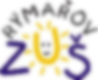 2. 10. 2019 Je ZUŠ Rýmařov úspěšná?
Proč jsme to dělali?
Je třeba mít na paměti dvě myšlenky:
Vše, co je napsané v ŠVP, je závazné. Nedodržování ŠVP je velmi vážné pochybení, které může vést k převedení do nižší platové třídy pro neplnění povinností, případně i ke ztrátě zaměstnání.
Téměř všechna pravidla, která nás ovlivňují při tvorbě textu ŠVP, se týkají kapitoly „Vzdělávací obsah uměleckých oborů“. Kapitoly, které teď hodnotíme, příliš pravidel nemají. -> Tím pádem vše, co jsme si do ŠVP napsali, jsme si napsali dobrovolně a bez nátlaku.

Zajímá nás tedy soulad textu ŠVP s realitou.
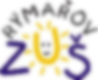 2. 10. 2019 Je ZUŠ Rýmařov úspěšná?
Hodnocení
Dohodli jsme se, že vysoké hodnocení je nad 4, nízké je pod 4.
To, co je nad 4, je pravděpodobně OK – k něčemu jsme se zavázali, děláme to. -> Pojďme to dělat dál a v ŠVP to nechme.
To, co je pod 4, není OK – k něčemu jsme se zavázali, ale neděláme to. Pak jsou dvě možnosti:
Pojďme to začít dělat, když už jsme se k tomu zavázali.
Pojďme to ze ŠVP vyškrtnout, když už to neděláme.

Stalo se vám, že na některou otázku jste nevěděli, co odpovědět? Pak je jisté, že to musíme …
buď v ŠVP konkretizovat, když tomu nerozumíme ani my sami, 
nebo to ze ŠVP vyškrtnout.
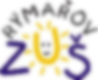 2. 10. 2019 Je ZUŠ Rýmařov úspěšná?
Hodnocení
Takže, pojďme na to!
Lenko, prosím, zapisuj to, na čem se dohodneme, abys to pak mohla do ŠVP zapracovat.

Já jsem připravený. Než se ale pustíme do mých poznámek…


Co máte vy?
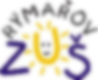 2. 10. 2019 Je ZUŠ Rýmařov úspěšná?
Hodnocení
Někdo, kdo se nepodepsal, nedal ani jeden komentář a všechny oblasti ohodnotil nejvyšším hodnocením 5. 

Je jisté, že tento kolega či kolegyně si ani v nejmenším nedal práci a ani na chvíli se nad otázkami nezamyslel.

Takové hodnocení je ale tím pádem nic a celou práci nás ostatních tento člověk znehodnotil, protože pohnul s průměrnými výsledky.
	Nebudu zjišťovat, kdo to byl, ale doufám, že se alespoň zastydí.
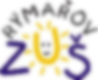 2. 10. 2019 Je ZUŠ Rýmařov úspěšná?
Hodnocení – kde jsem nevěděl, jak odpovědět
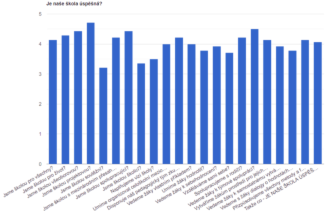 Naplňujeme vizi školy? – vyšlo 3,5
Jakou máme vizi školy? Já to nevím.

Vytváříme žákům prostředí pro jejich seberealizaci? – vyšlo 4,14
Jak to děláme?

Vedeme žáky k samostatnému vytváření jejich názoru na umělecké dílo? – vyšlo 3,9
Co tím máme na mysli?
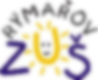 2. 10. 2019 Je ZUŠ Rýmařov úspěšná?
Hodnocení – kde jsem nevěděl, jak odpovědět
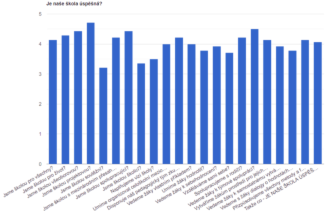 Vedeme s žáky dialogy o hodnotách uměleckých děl? – vyšlo 3,7
Jak to děláme?

Vedeme žáky k týmové spolupráci? – vyšlo 4,5
Jak to děláme?
Někdo zde přidal poznámku:
„LDO ano, TO ano, VO méně, HO vychovává individuálně, jejich orchestry situaci zlepšují.“
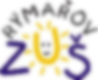 2. 10. 2019 Je ZUŠ Rýmařov úspěšná?
Hodnocení – kde jsem nevěděl, jak odpovědět
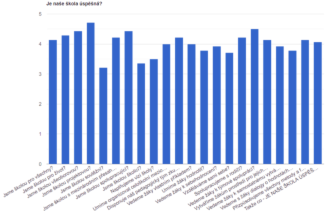 Spolupracujeme s rodiči? – vyšlo 4,2
Jak to děláme?

Přizpůsobujeme všechny metody a formy práce věku a mentálnímu vývoji žáka? – vyšlo 4,14
Jak to děláme?

Vedeme žáky k sebehodnocení? – vyšlo 3,93
Jak to děláme?
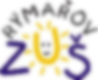 2. 10. 2019 Je ZUŠ Rýmařov úspěšná?
Hodnocení – kde jsme silní
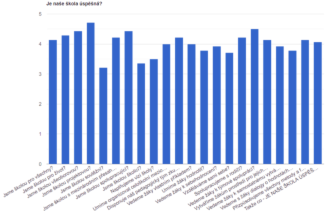 Jsme školou projektovou? – vyšlo 4,7 
Já k tomu dodávám, že mezinárodní projekty nám jdou, celoškolní projekty ne. Ale k tomu se dostaneme později.

Jsme školou pro všechny? – vyšlo 4,14
Karel Cvrk – „Jsme školou výběrovou, takže nejsme pro všechny“
Silvie Jablončíková – „Bezbariérový přístup nemáme😒“
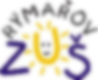 2. 10. 2019 Je ZUŠ Rýmařov úspěšná?
Hodnocení – kde jsme silní
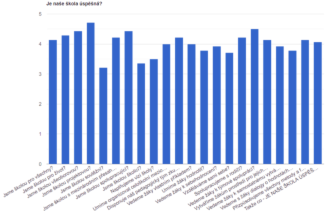 Jsme školou pro život? – vyšlo 4,29
Tohle chce debatu. Víme, pro jaký život dnešní děti připravujeme? 
Chystáme budoucí profíky, nebo vzdělané amatéry?
Karel Cvrk – „Účelem uměleckého vzdělávání dle mého názoru je, že v budoucím životě našich žáků bude hrát umění (či estetické cítění) významnou roli. Nejsem si jist, nakolik se nám to daří.“
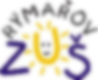 2. 10. 2019 Je ZUŠ Rýmařov úspěšná?
Hodnocení – kde jsme silní
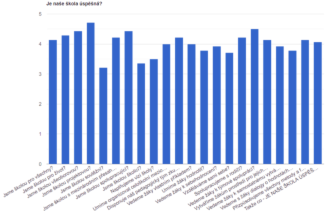 Jsme školou všeoborovou? – vyšlo 4,71 (úplně nejvíc ze všech)
Někdo – „Obory mezi sebou spolupracují jen omezeně. Žádný všeoborový projekt a jeho vyústění ve společné prezentaci pro veřejnost se již pěkně dlouho nekoná. Obory nejsou prezentovány zcela vyváženě, každý to dělá trochu za sebe.“
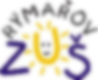 2. 10. 2019 Je ZUŠ Rýmařov úspěšná?
Hodnocení – kde jsme silní
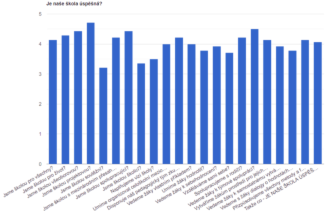 Jsme školou s mezinárodním přesahem? – vyšlo 4,21
Super, já k tomu dodávám, že mezinárodní přesah je v naší škole jen pro někoho. Největší problém je jazyková bariéra.
Vzpomínám si na kurz angličtiny, který jsem pro vás zorganizoval, zaplatil, přinesl až pod nos, ale někteří se do něj sice přihlásili a pak tam nechodili.
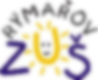 2. 10. 2019 Je ZUŠ Rýmařov úspěšná?
Hodnocení – kde jsme silní
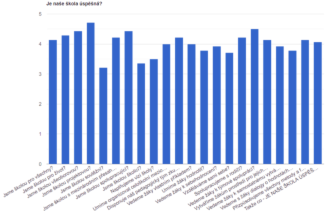 Jsme školou spolupracující? – vyšlo 4,43
Hodnocení vyšlo vysoko, zařadil jsem proto tuto oblast do silných stránek.
Záleží ale na úhlu pohledu – co myslíme tou spoluprací? Spolupráce s jinými subjekty (město, knihovna, muzeum, ostatní školy a školky …) nám fakt jde.
Jde nám ale i spolupráce mezi námi samotnými? Podle mě je naše spolupráce žalostná.
Všeoborové celoškolní projekty dělají jenom ti samí (i v komentářích mnohých se to objevuje) – fakt nejsou celoškolní.
Nejsme ochotní ani přizpůsobit rozvrh, aby si naši vlastní žáci mohli plnit svoje povinnosti.
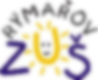 2. 10. 2019 Je ZUŠ Rýmařov úspěšná?
Hodnocení – kde jsme silní
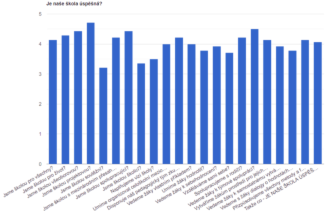 Disponuje náš pedagogický tým zkušenými pedagogy? – vyšlo 4,21
Někdo – „Sice má většina pedagogů potřebné vzdělání, ale někteří s dětmi pracovat neumí. Ti, co vzdělání nemají, nedokáží správně předat a vysvětlit problematiku daného oboru.“
Já k tomu dodávám, že my disponujeme nejenom zkušenostmi, ale i velkou stabilitou. Tato stabilita je ale vykoupena statičností. My se nikam neposouváme. Jsme opravdu celá škola jako celek přijmout nové myšlenky, jako je třeba učitelské či žákovské portfolio, inkluze, sebevzdělávání, či třeba prachobyčejný ŠVP?
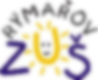 2. 10. 2019 Je ZUŠ Rýmařov úspěšná?
Hodnocení – kde jsme slabí
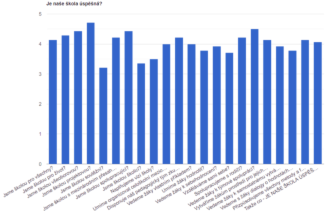 Jsme školou soutěžní? – vyšlo 3,21
Kamila Pánková – „Myslím, že moc ne, mohli bychom se více zapojovat do přehlídek a soutěží, v tomto nás moc vidět není (tedy kromě tanečního oboru).“

Tak co, vyškrtneme to ze ŠVP? Nebo začneme na soutěže jezdit?
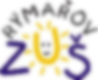 2. 10. 2019 Je ZUŠ Rýmařov úspěšná?
Hodnocení – kde jsme slabí
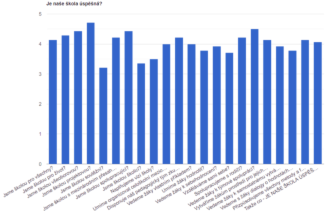 Jsme školou školicí? – vyšlo 3,36
Někdo – „Bejvávalo“

Tak co, vyškrtneme to ze ŠVP? Nebo začneme školit?
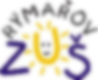 2. 10. 2019 Je ZUŠ Rýmařov úspěšná?
Hodnocení – kde jsme slabí
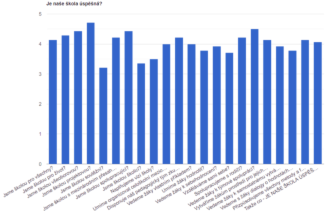 Umíme organizovat celoškolní mezioborové projekty? – vyšlo 4
Lenka Janoušková – „Umíme, ale mám pocit, že ne všichni si tyto projekty berou za své a aktivně se jich účastní jen někteří z nás.“
Někdo další – „Organizují stále stejní lidé, další se jen zapojují a někteří se zdárně akcím vyhýbají.“
Někdo další – „Mezioborové projekty nám úplně nejdou. Účastní se stále tytéž tváře a někteří kolegové se spolupráci zcela vyhýbají.“
Kamila Pánková – „Umíme, ale některým se do toho nechce, bylo by fajn, kdyby se zapojili všichni.“
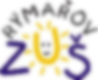 2. 10. 2019 Je ZUŠ Rýmařov úspěšná?
Hodnocení – kde jsme slabí
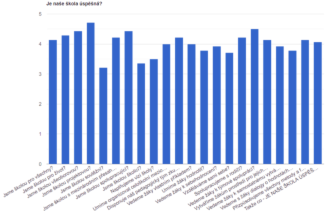 Vedeme žáky vlastním příkladem? – vyšlo 4
Karel Cvrk – „Jako vlastní příklad si představuji vlastní umělecké působení“.
Skutečně všichni jsme schopní ukázat žákům, že to, co po nich chceme, i sami umíme? Co třeba koncert, výstava, představení učitelů?

Umíme žáky hodnotit? – vyšlo 3,77
Někdo – „Někteří kolegové neví, co je v jejich kapitolách ŠVP uvedeno a nemají přečtený systém našeho hodnocení.“
Karel Cvrk – „Máme rezervy. Známky samotné nejsou nejlepší varianta hodnocení na umělecké škole.“
	Fajn - jaké hodnocení tedy, Karle, navrhuješ?
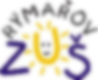 2. 10. 2019 Je ZUŠ Rýmařov úspěšná?
Hodnocení – kde jsme slabí
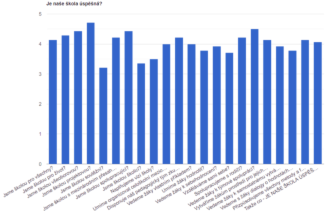 Vedeme žáky k sebehodnocení? – vyšlo 3,93
Zajímalo by mě, jak to děláme.

Vzděláváme sami sebe? – vyšlo 3,71
Zajímalo by mě vaše momentální hodnocení – opravdu všichni máme snahu se vzdělávat?
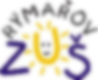 2. 10. 2019 Je ZUŠ Rýmařov úspěšná?
Hodnocení – celkové hodnocení
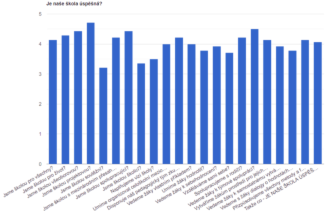 Takže co, je naše škola úspěšná? – vyšlo 4,01
Zajímalo by mě, co si myslíte dnes, po naší debatě.


A co s tím uděláme?
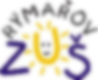 2. 10. 2019 Je ZUŠ Rýmařov úspěšná?